Listas de asistencia
2024 - 2025
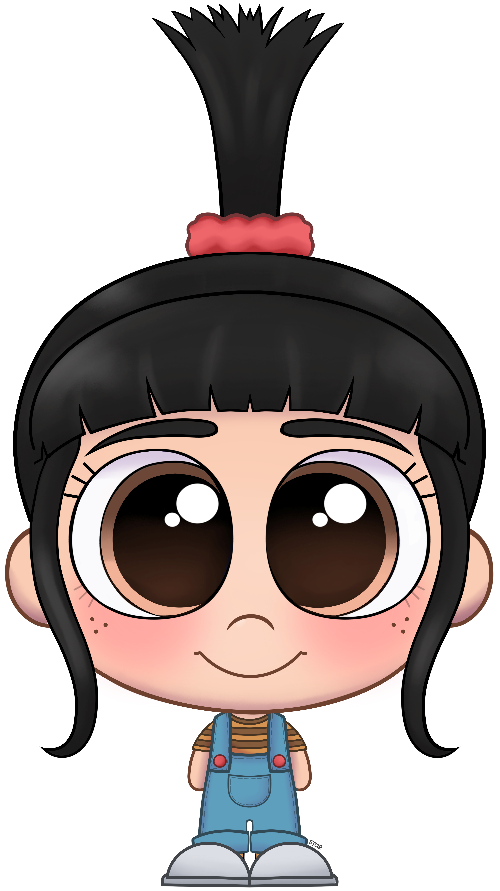 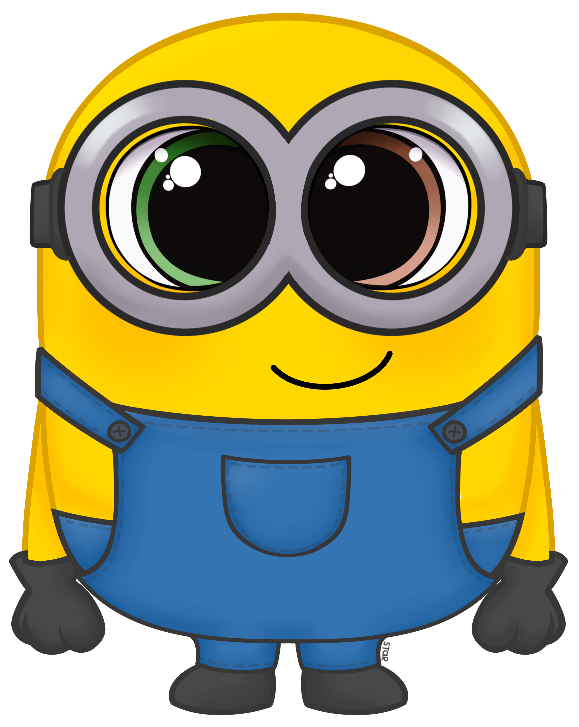 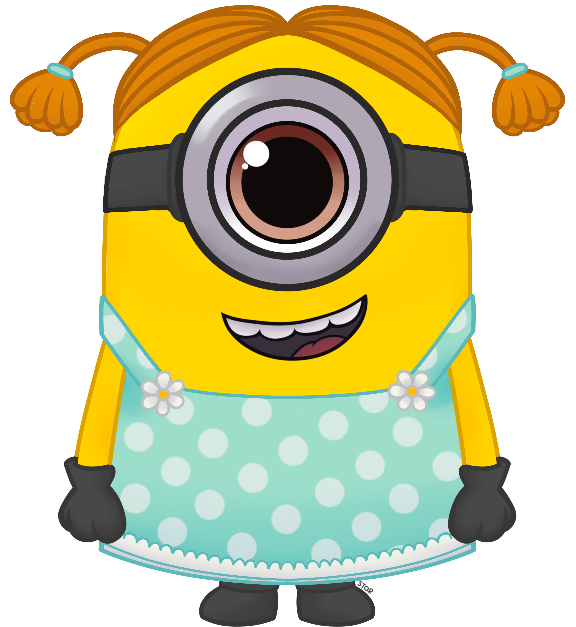 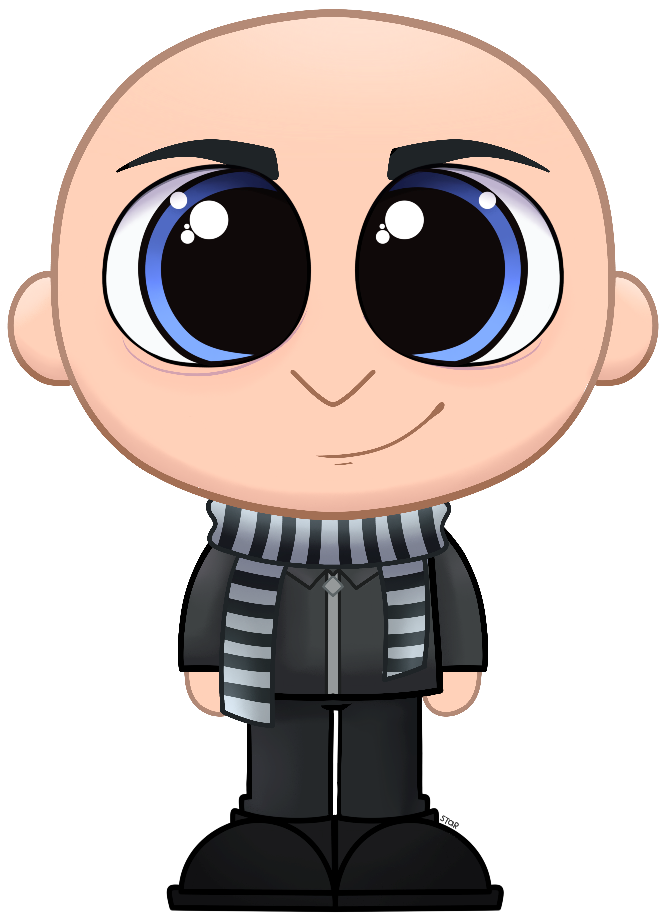 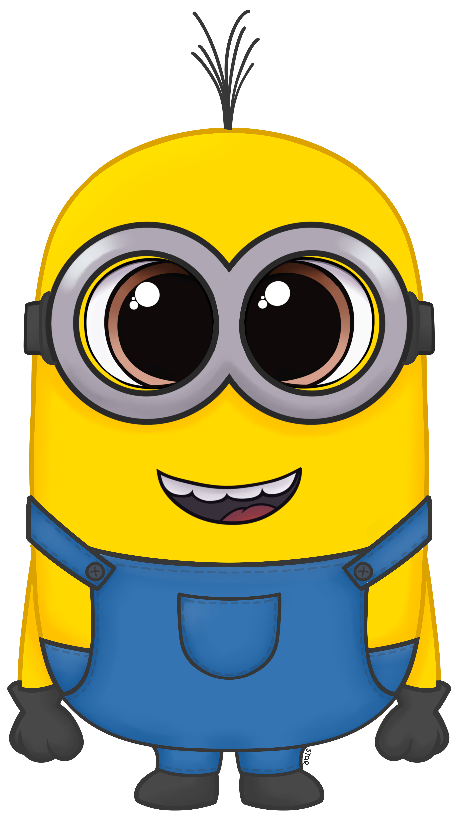 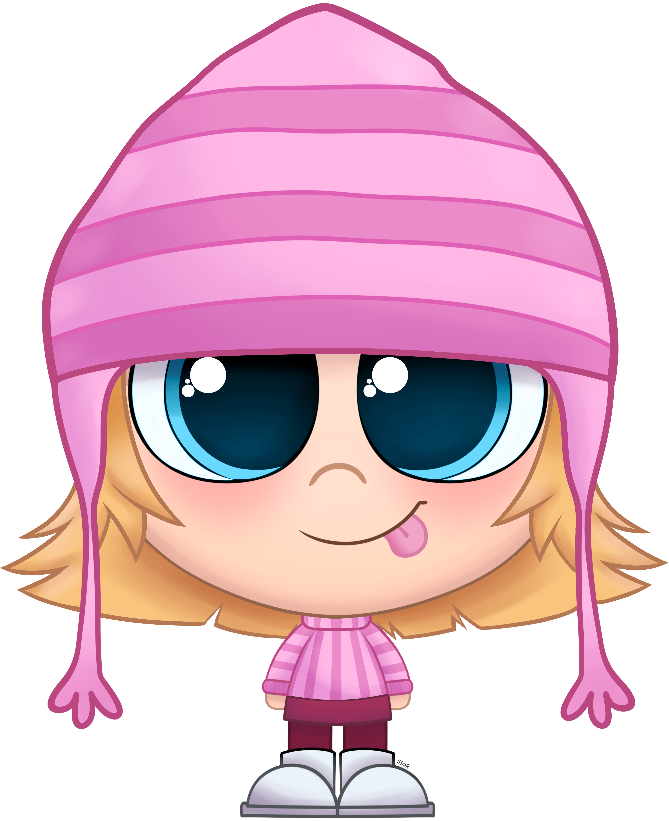 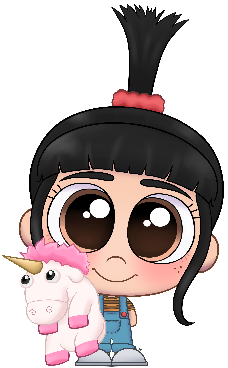 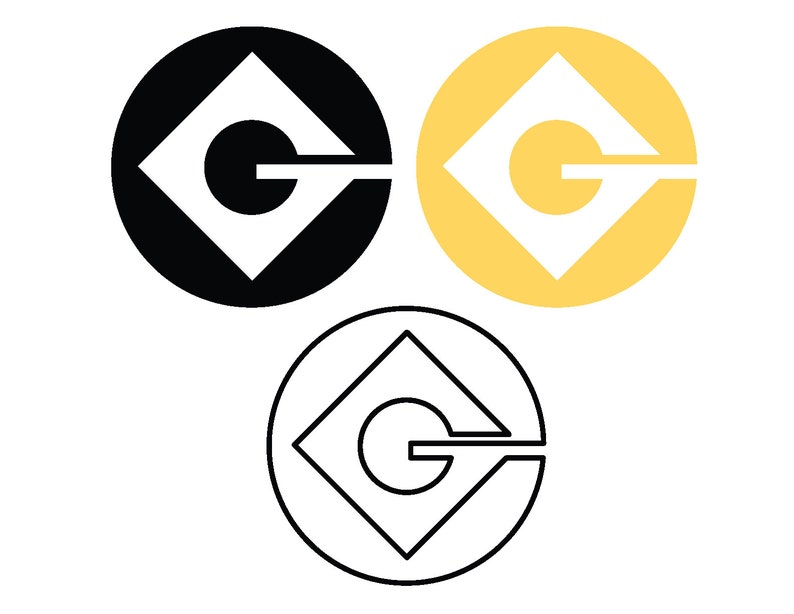 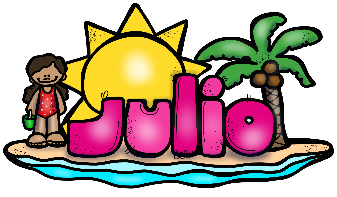 CURSO 2024-2025
Asistencias
Justificadas  Faltas
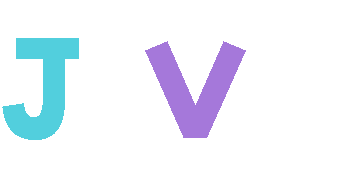 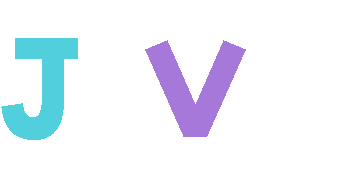 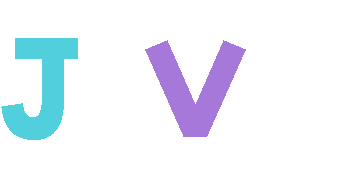 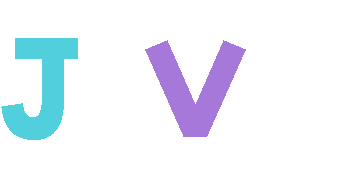 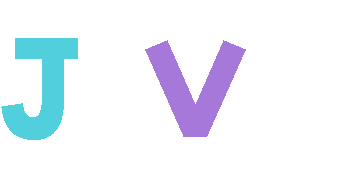 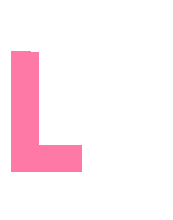 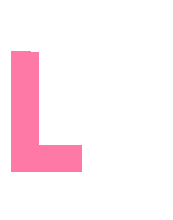 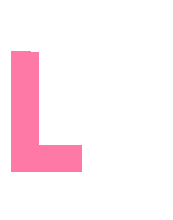 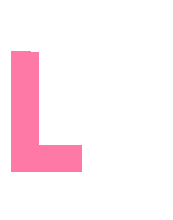 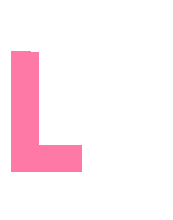 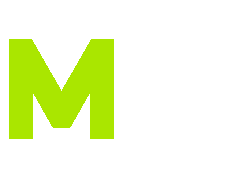 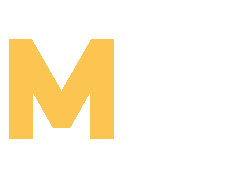 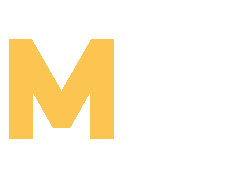 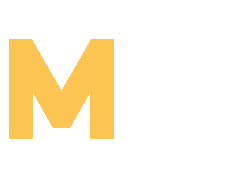 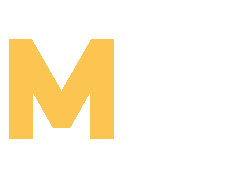 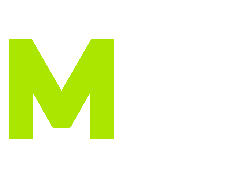 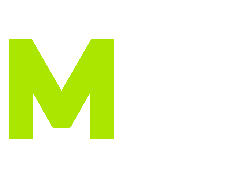 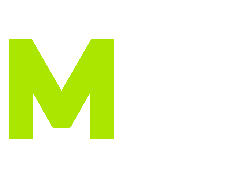 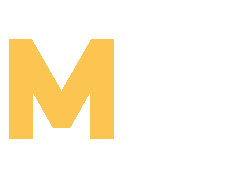 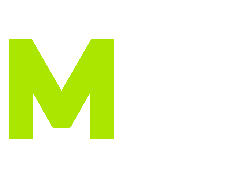 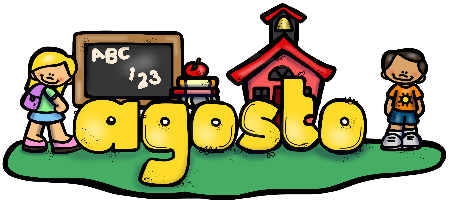 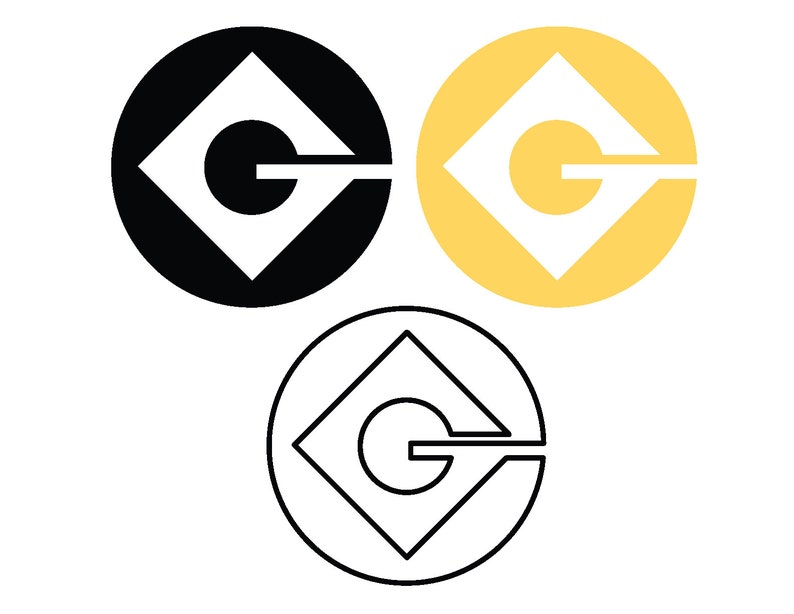 CURSO 2024-2025
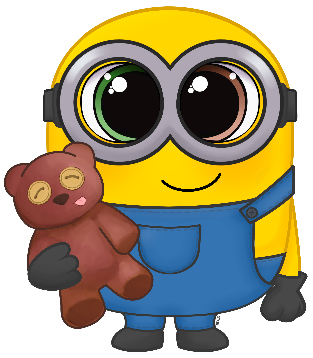 Asistencias
Justificadas  Faltas
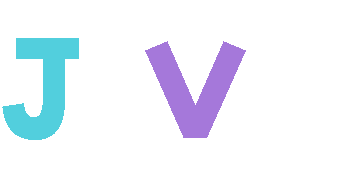 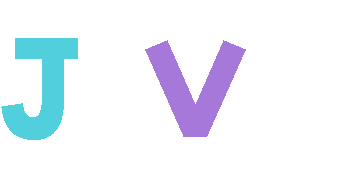 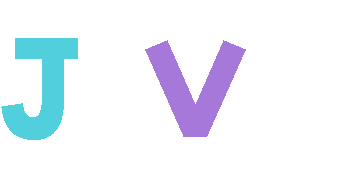 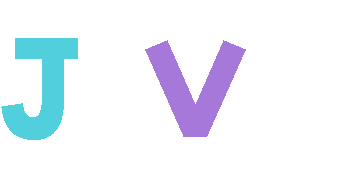 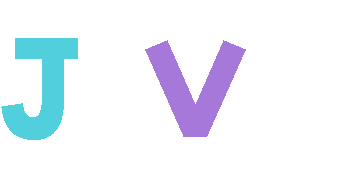 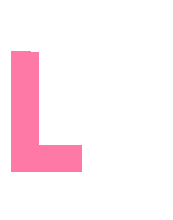 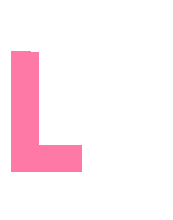 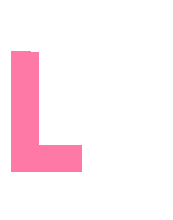 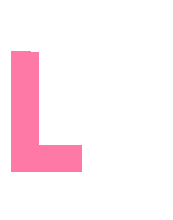 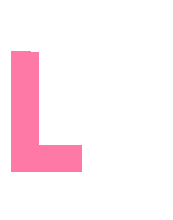 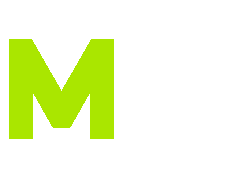 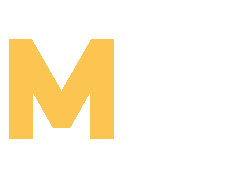 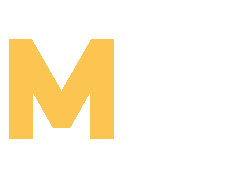 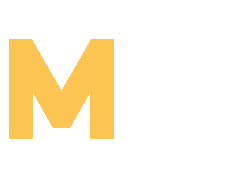 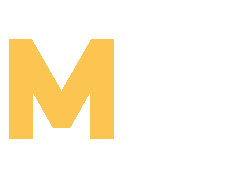 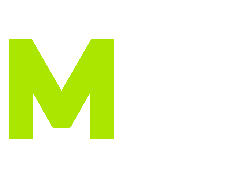 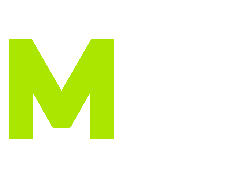 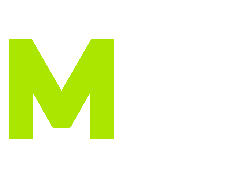 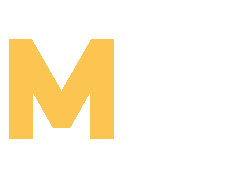 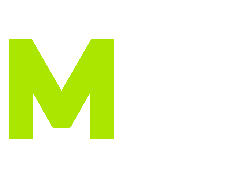 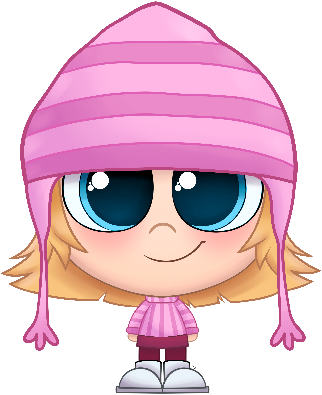 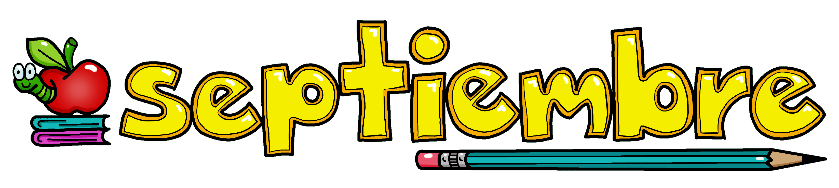 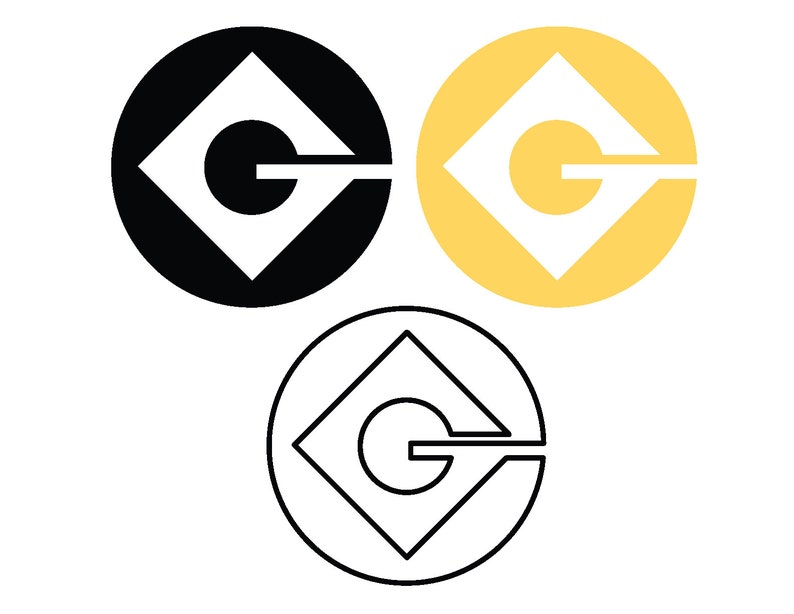 CURSO 2024-2025
Asistencias
Justificadas  Faltas
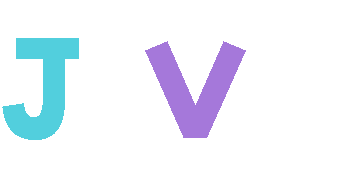 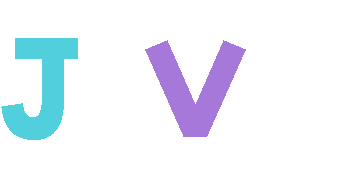 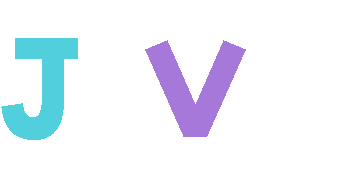 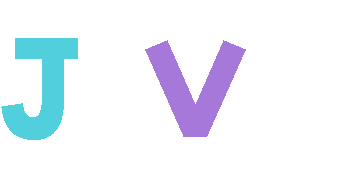 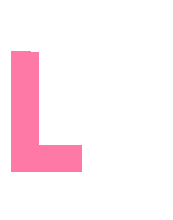 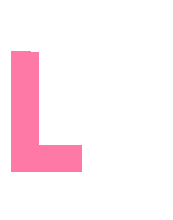 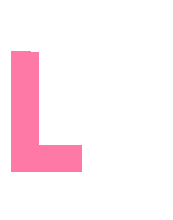 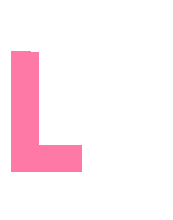 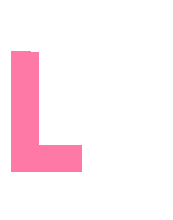 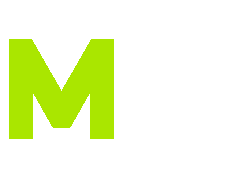 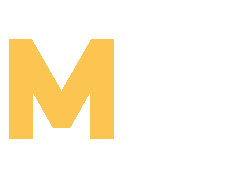 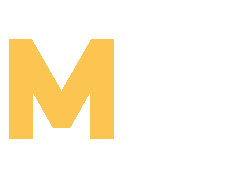 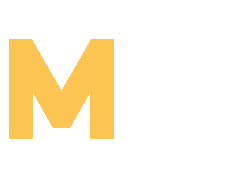 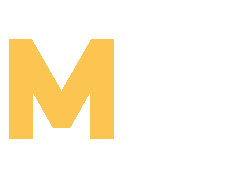 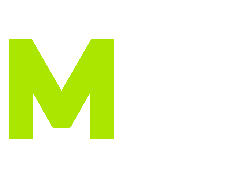 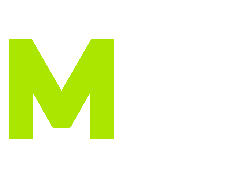 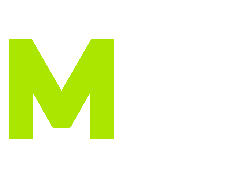 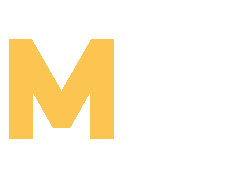 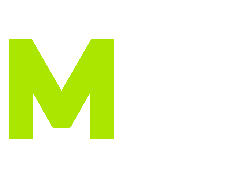 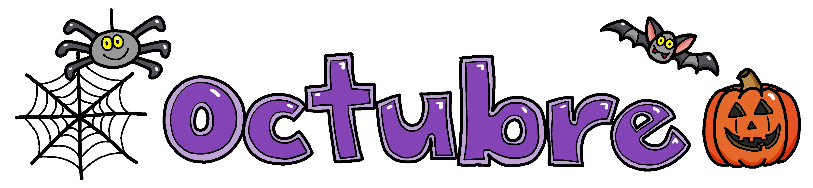 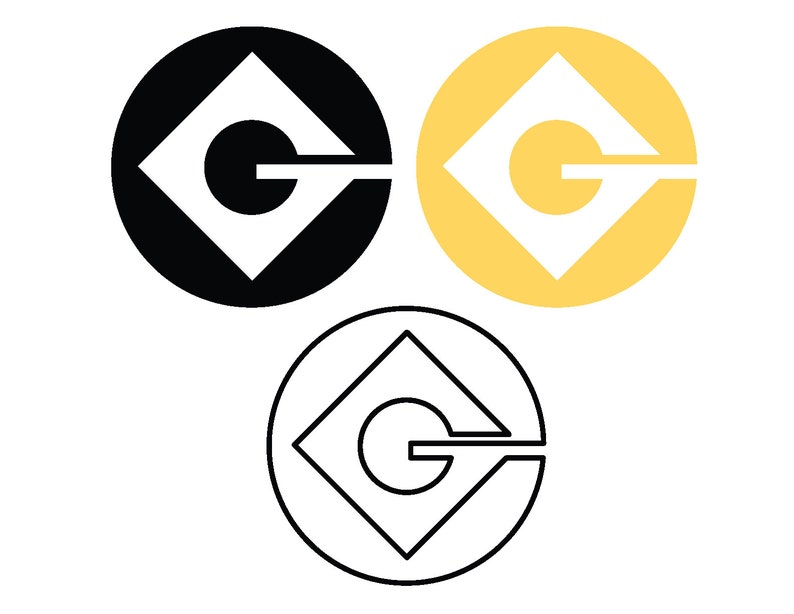 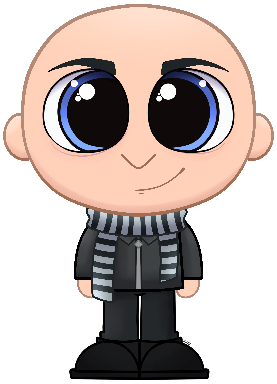 CURSO 2024-2025
Asistencias
Justificadas  Faltas
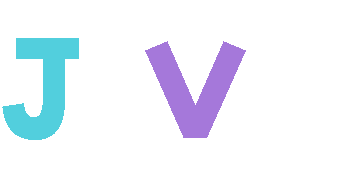 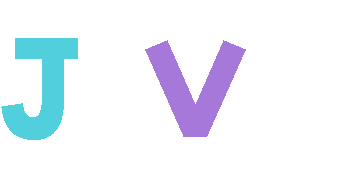 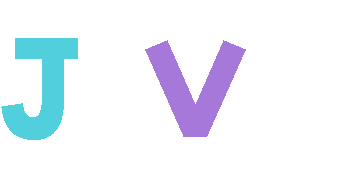 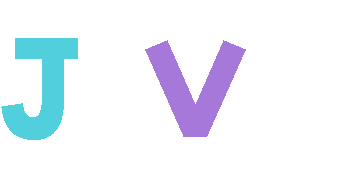 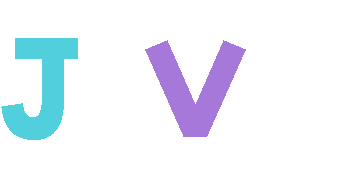 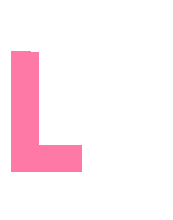 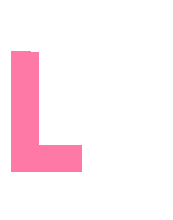 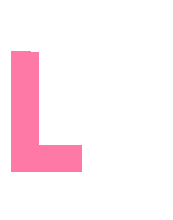 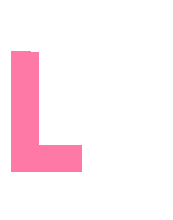 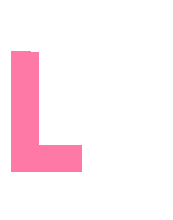 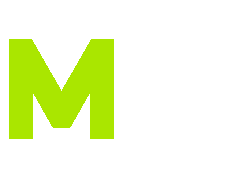 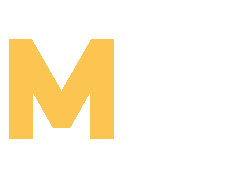 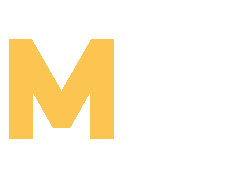 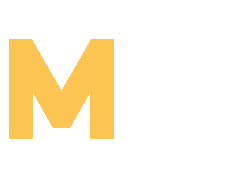 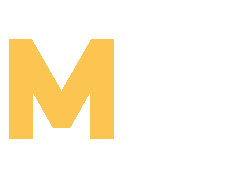 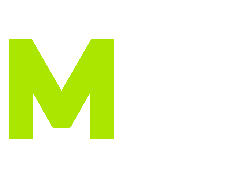 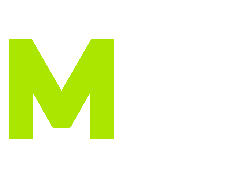 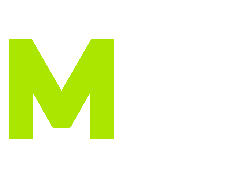 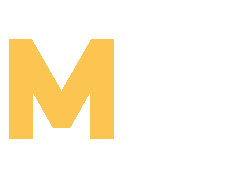 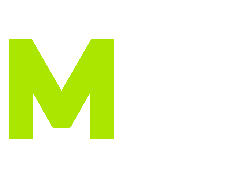 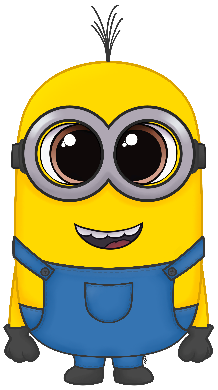 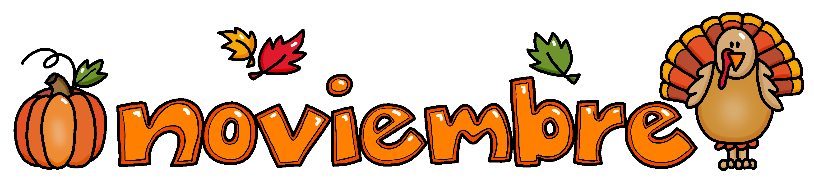 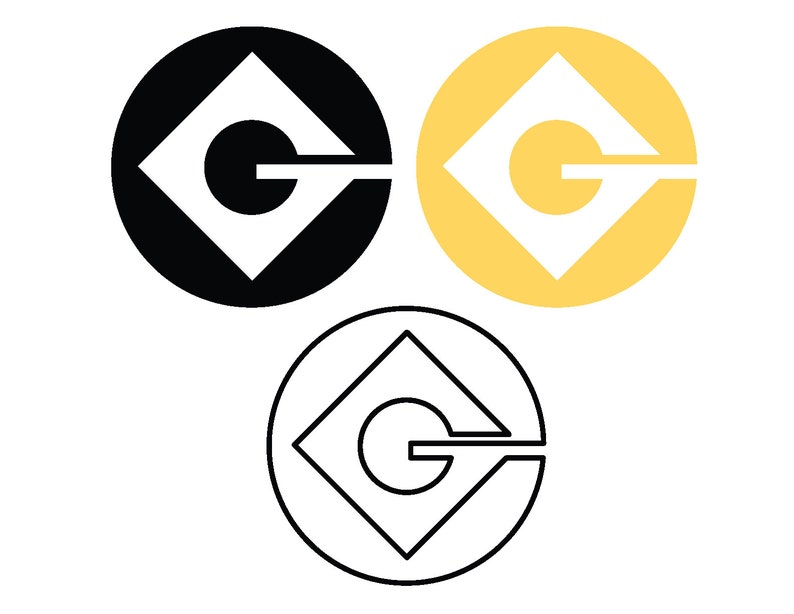 CURSO 2024-2025
Asistencias
Justificadas  Faltas
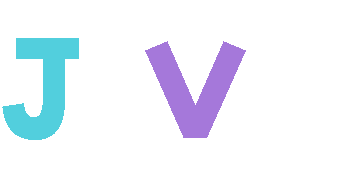 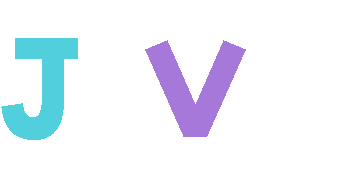 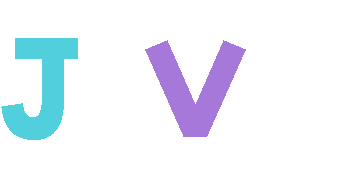 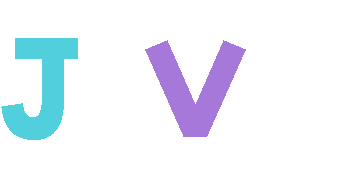 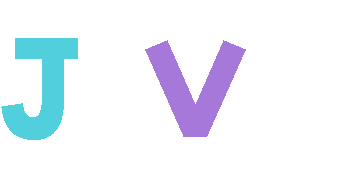 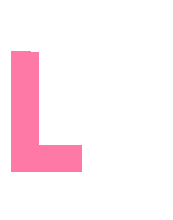 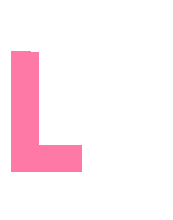 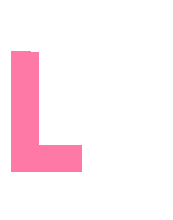 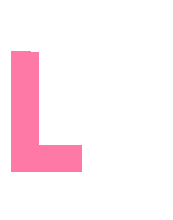 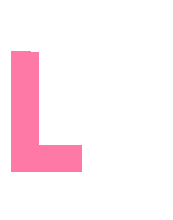 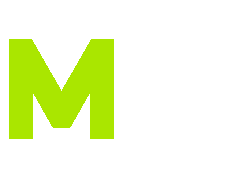 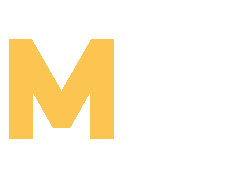 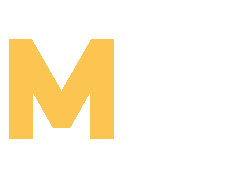 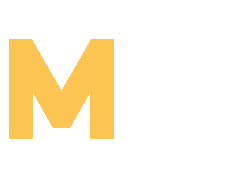 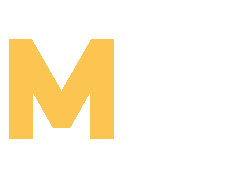 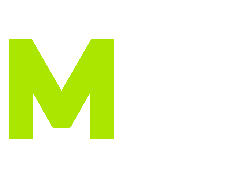 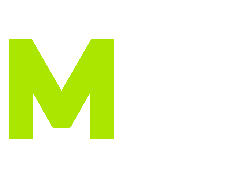 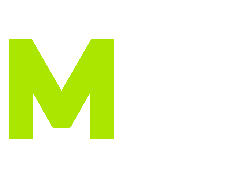 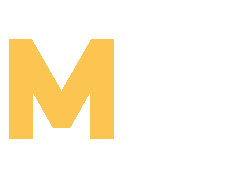 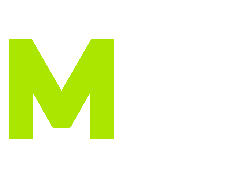 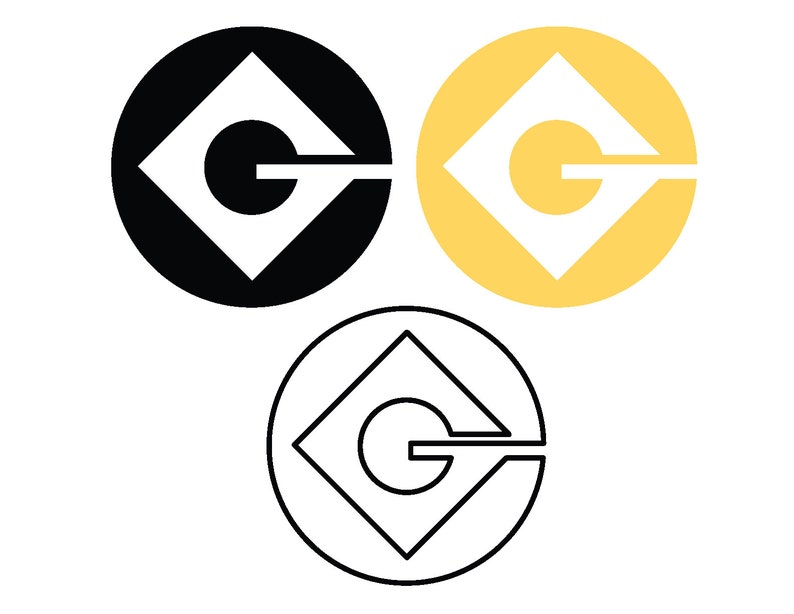 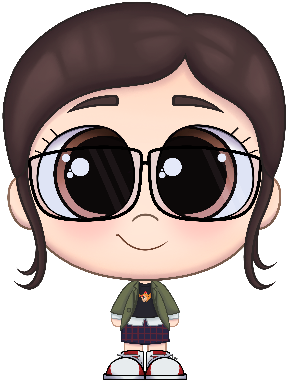 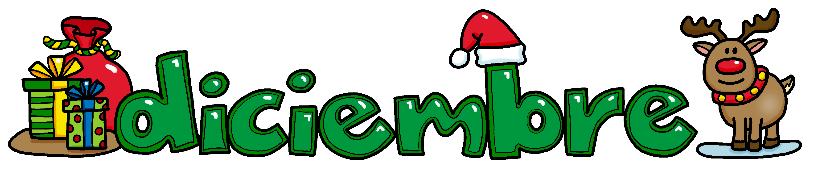 CURSO 2024-2025
Asistencias
Justificadas  Faltas
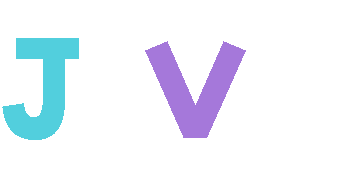 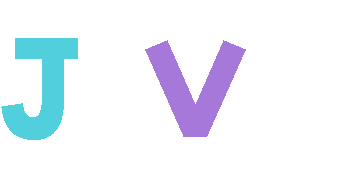 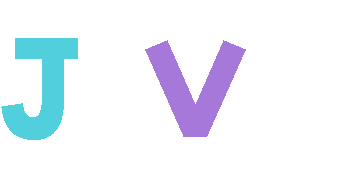 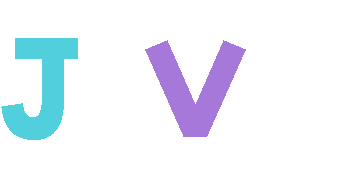 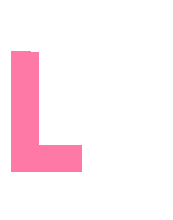 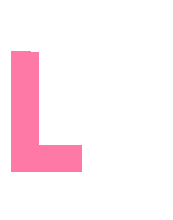 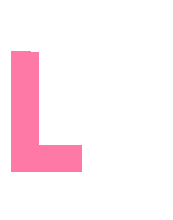 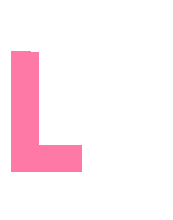 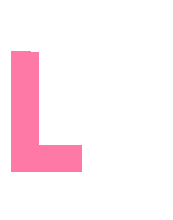 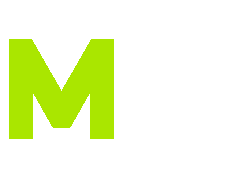 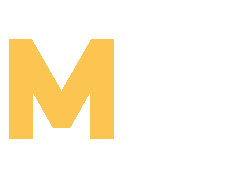 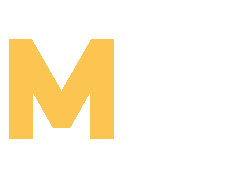 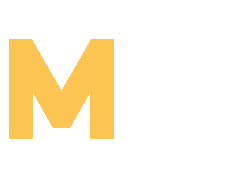 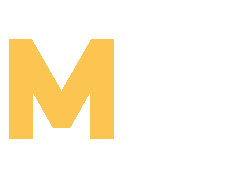 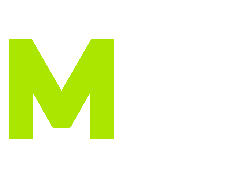 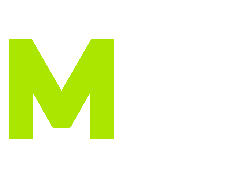 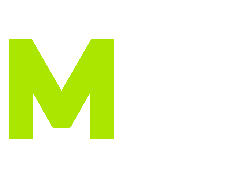 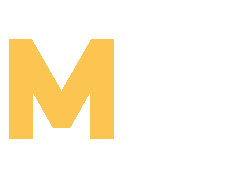 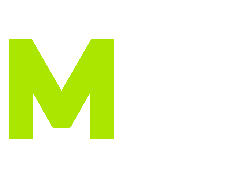 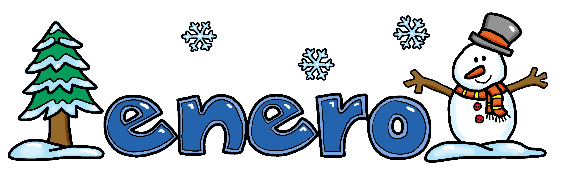 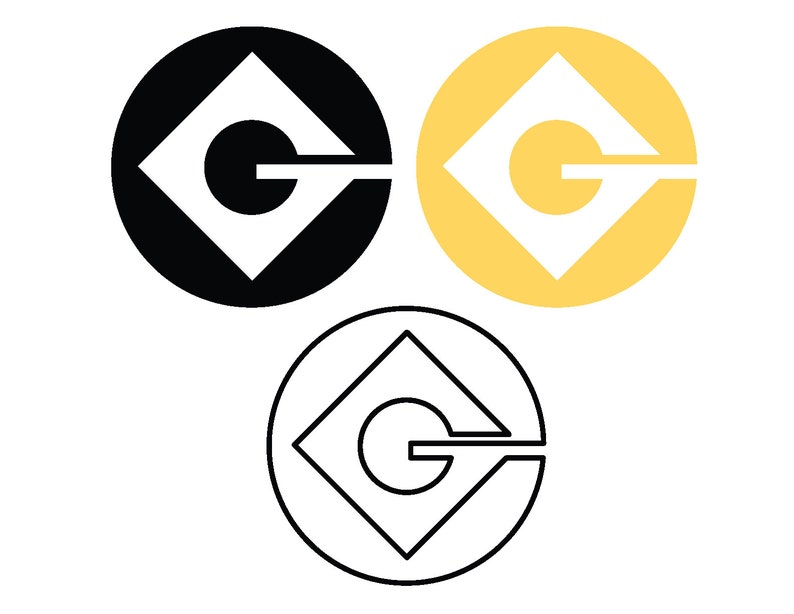 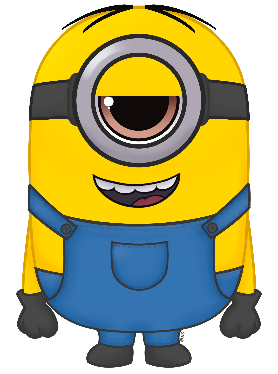 CURSO 2024-2025
Asistencias
Justificadas  Faltas
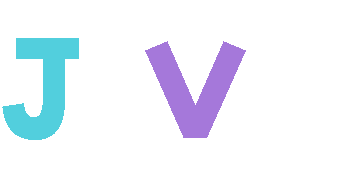 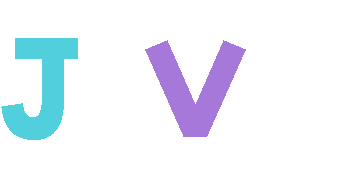 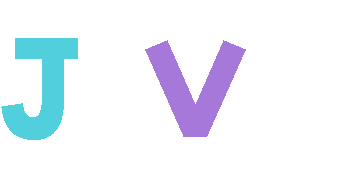 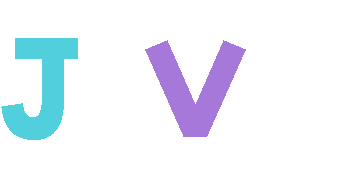 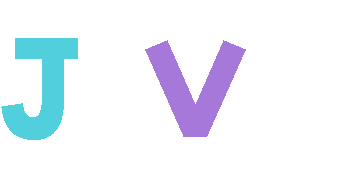 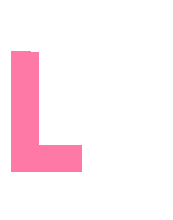 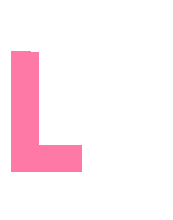 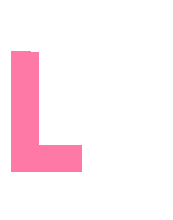 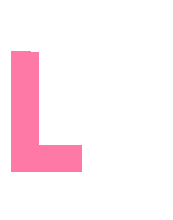 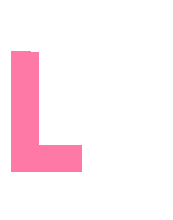 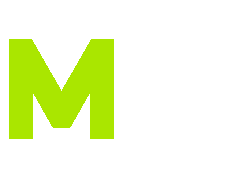 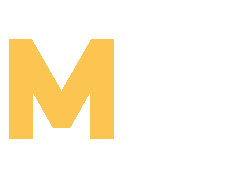 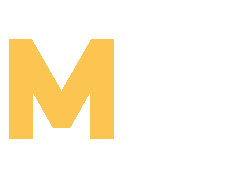 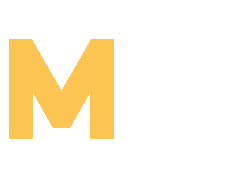 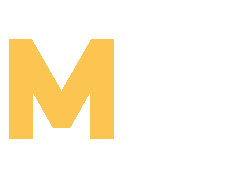 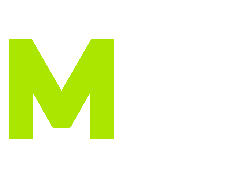 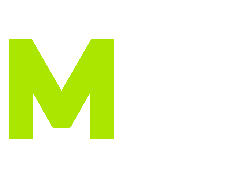 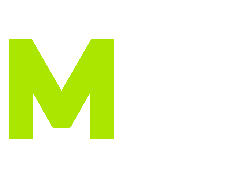 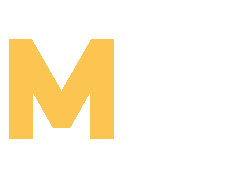 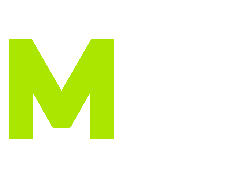 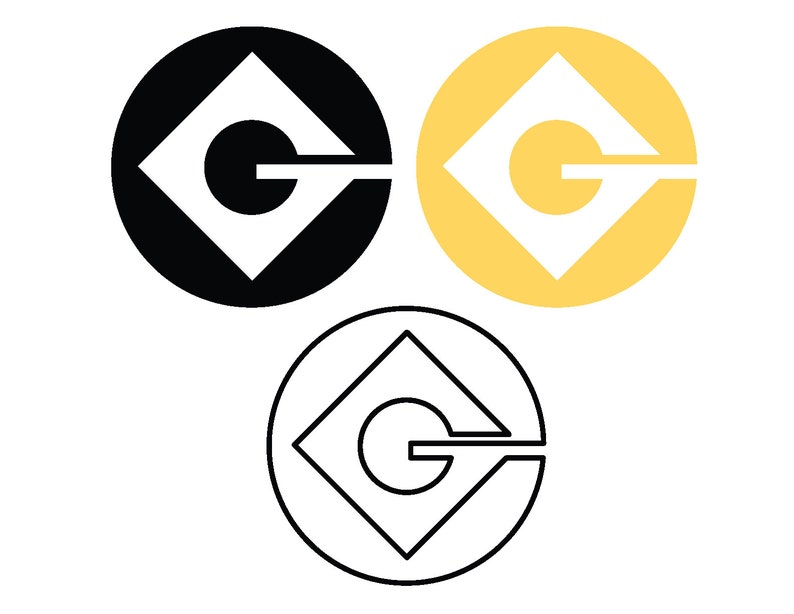 CURSO 2024-2025
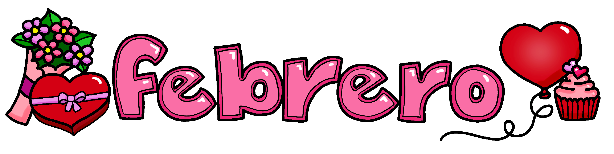 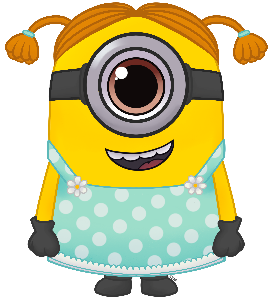 Asistencias
Justificadas  Faltas
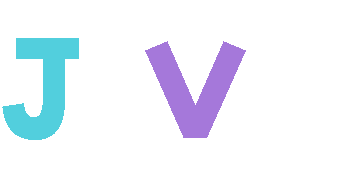 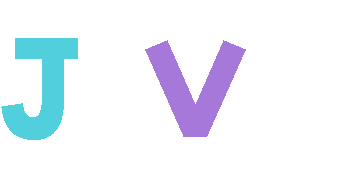 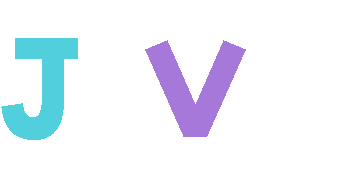 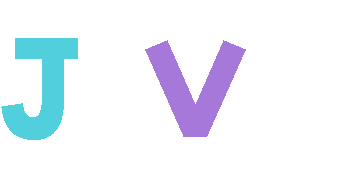 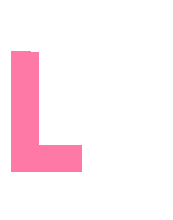 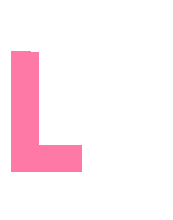 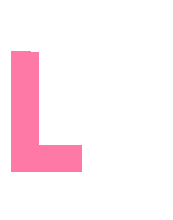 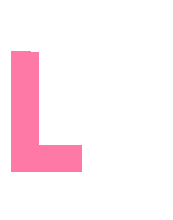 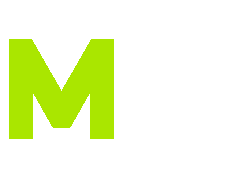 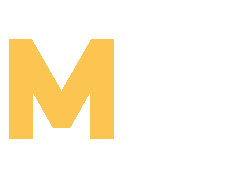 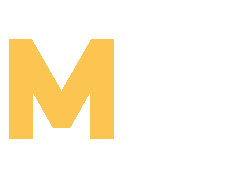 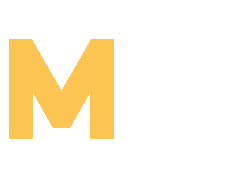 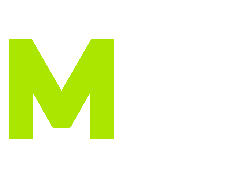 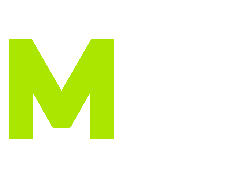 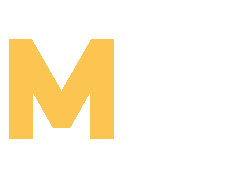 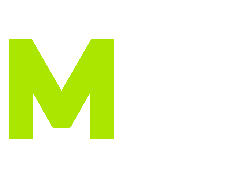 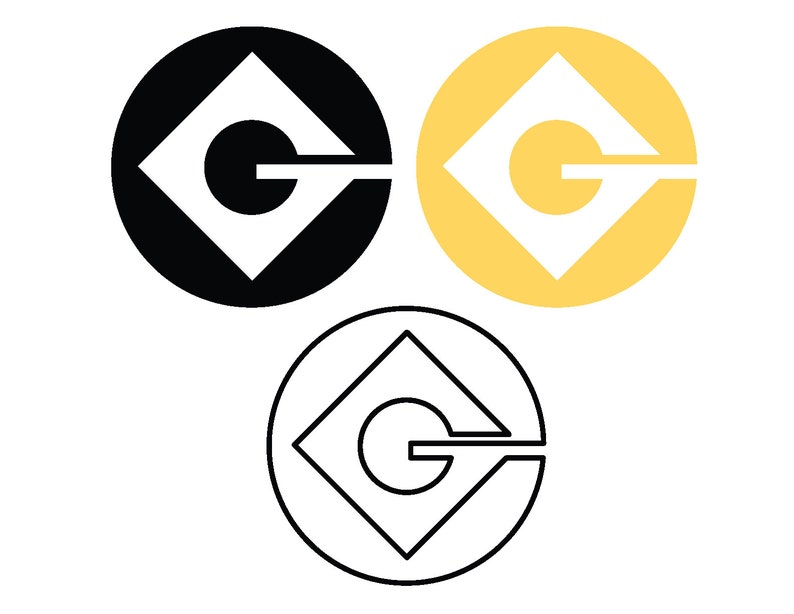 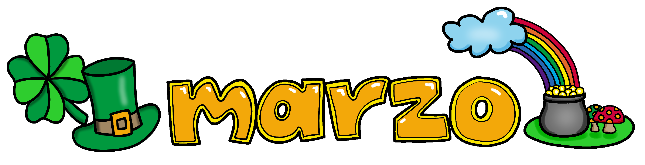 CURSO 2024-2025
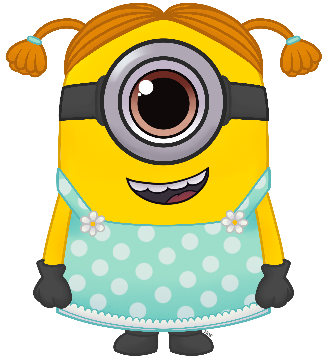 Asistencias
Justificadas  Faltas
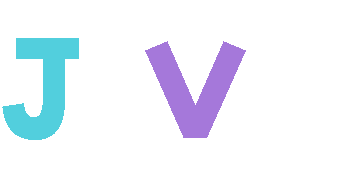 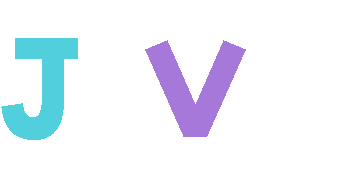 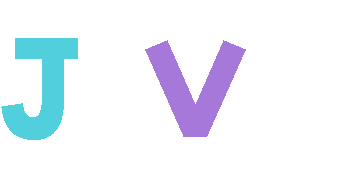 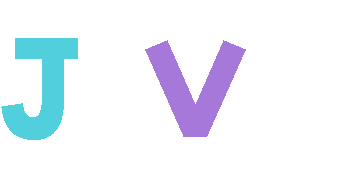 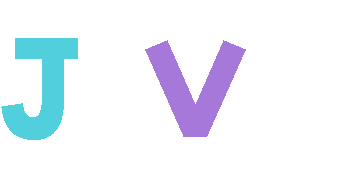 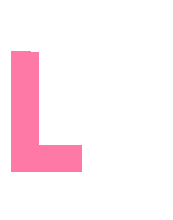 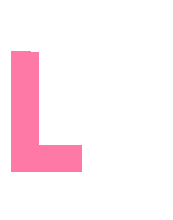 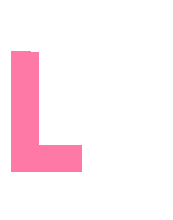 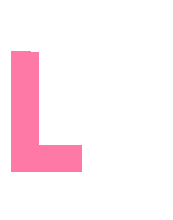 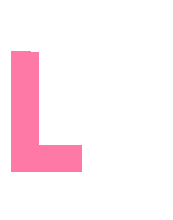 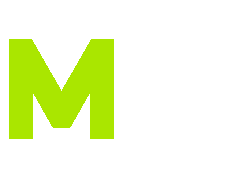 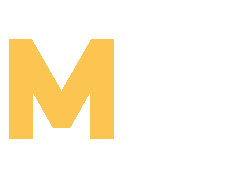 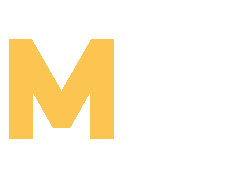 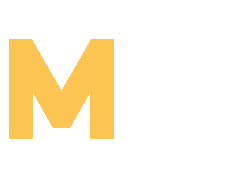 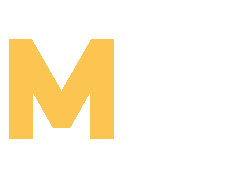 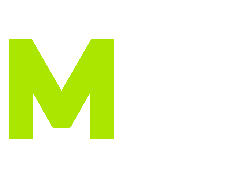 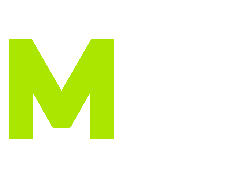 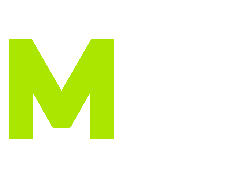 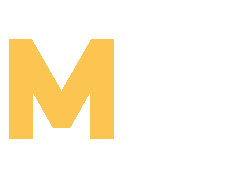 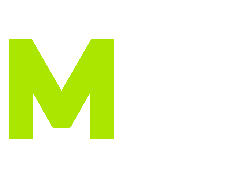 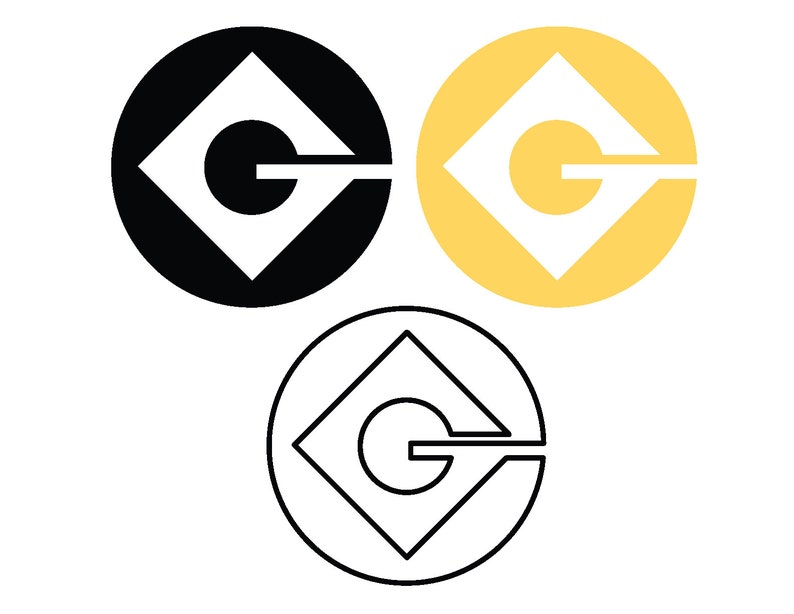 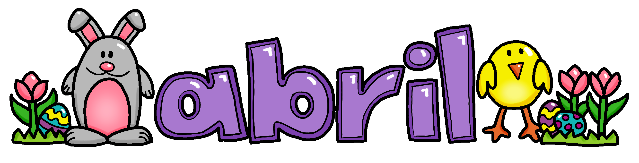 CURSO 2024-2025
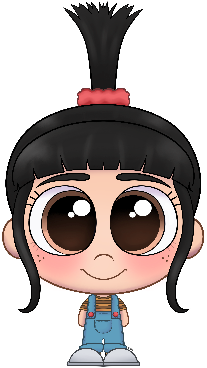 Asistencias
Justificadas  Faltas
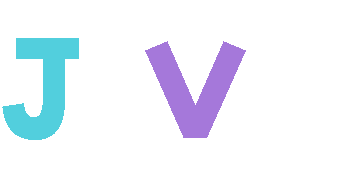 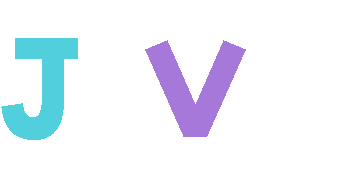 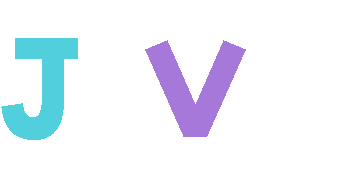 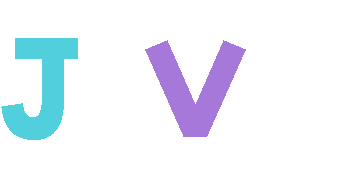 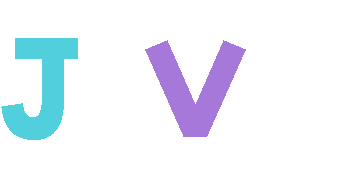 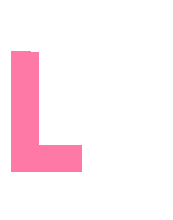 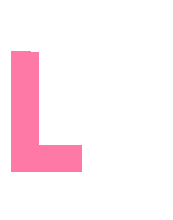 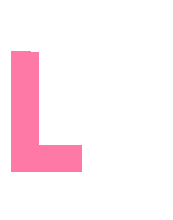 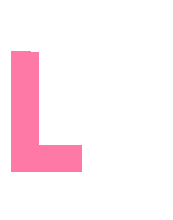 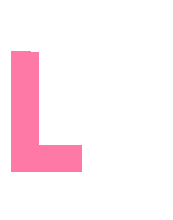 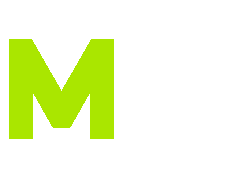 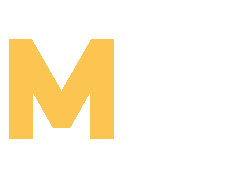 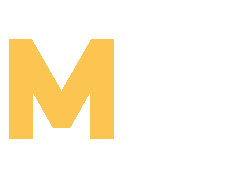 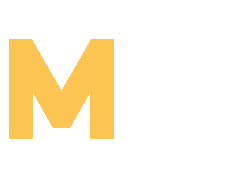 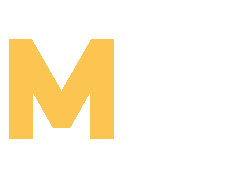 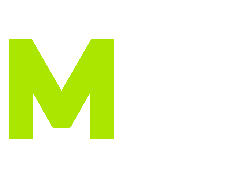 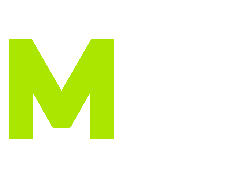 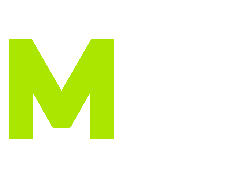 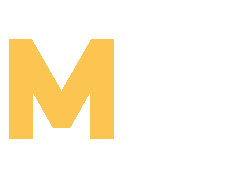 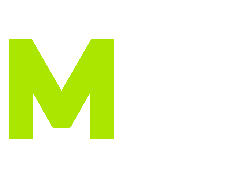 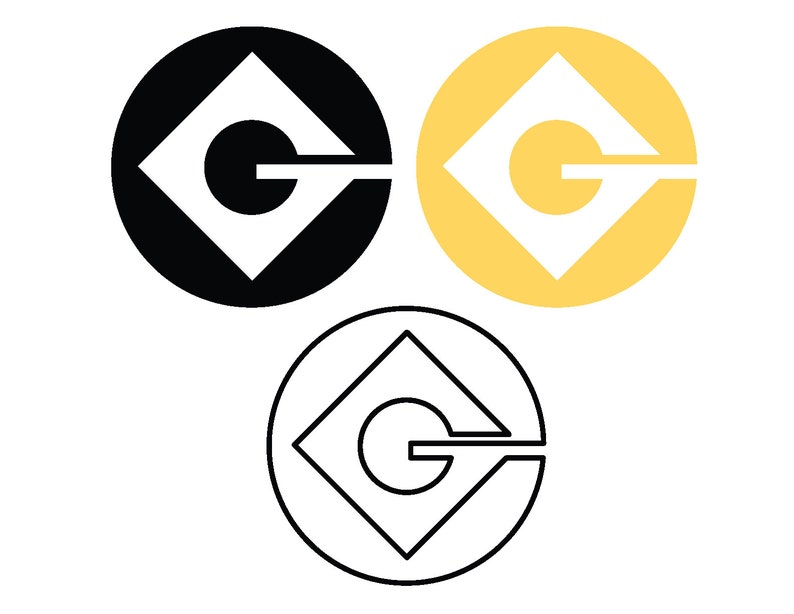 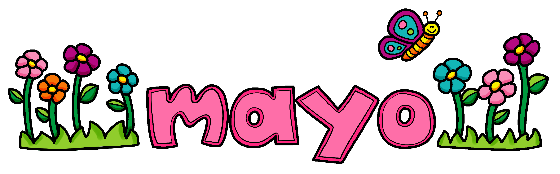 CURSO 2024-2025
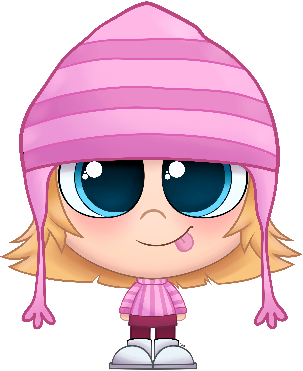 Asistencias
Justificadas  Faltas
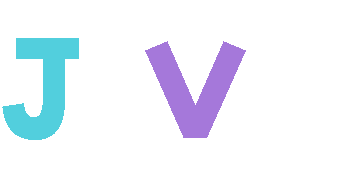 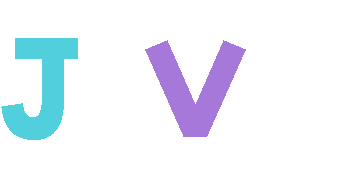 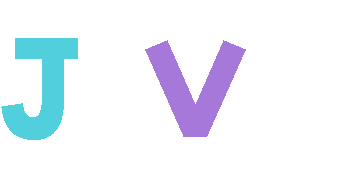 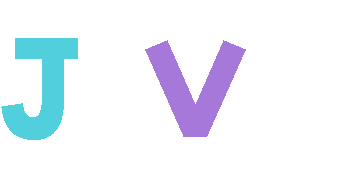 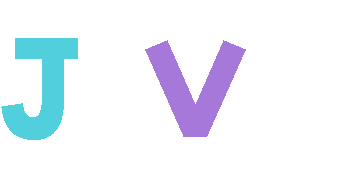 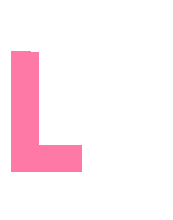 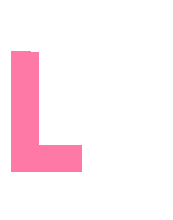 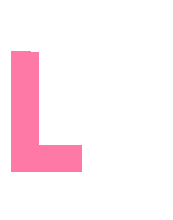 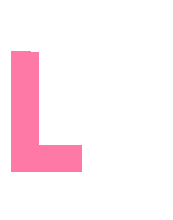 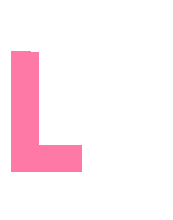 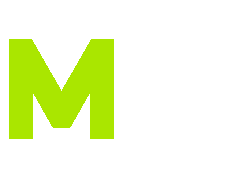 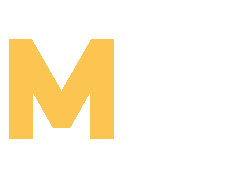 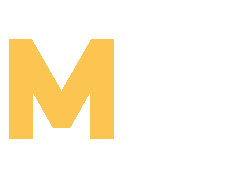 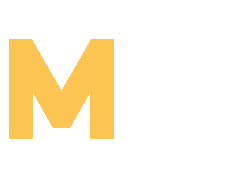 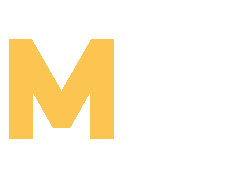 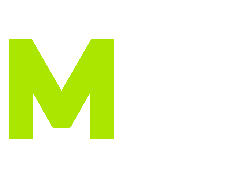 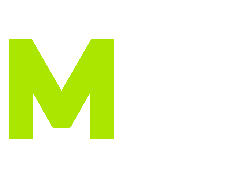 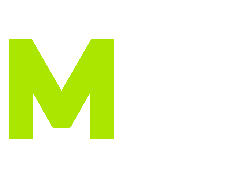 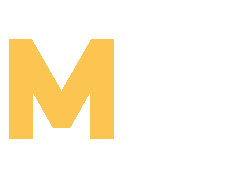 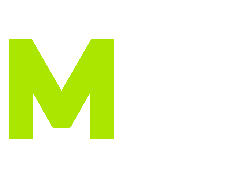 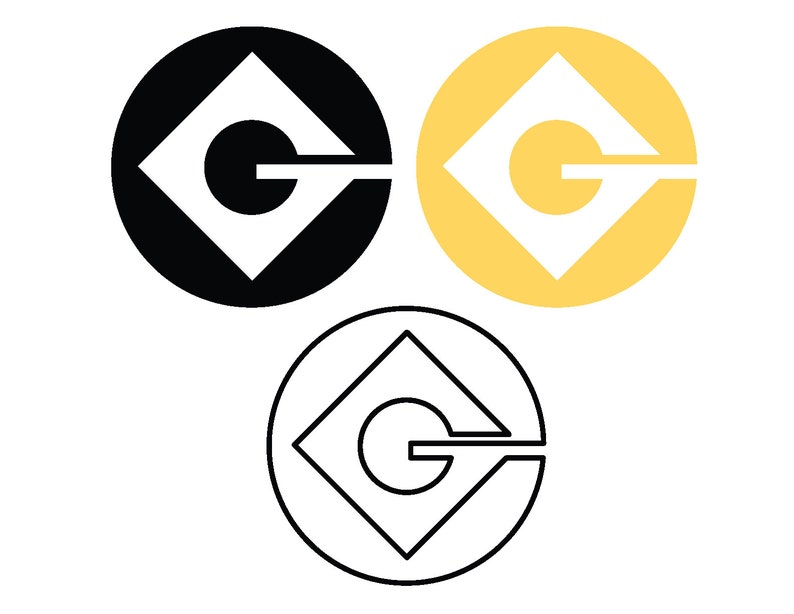 CURSO 2024-2025
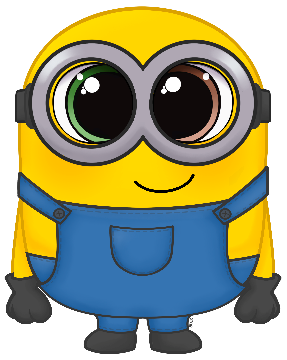 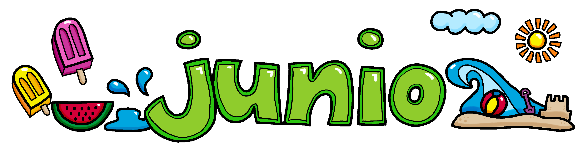 Asistencias
Justificadas  Faltas
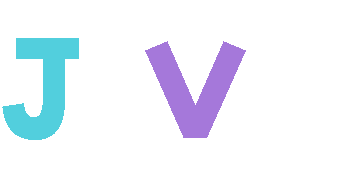 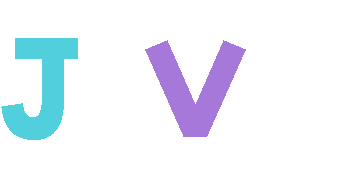 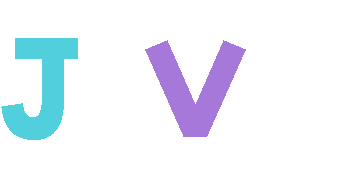 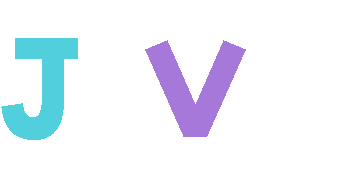 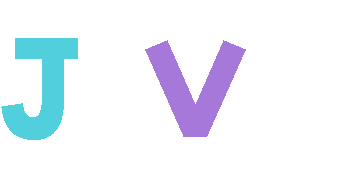 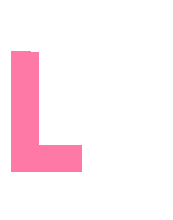 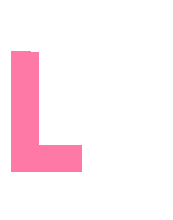 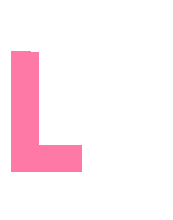 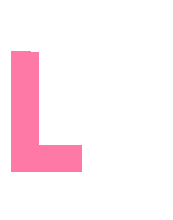 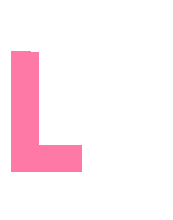 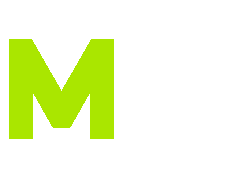 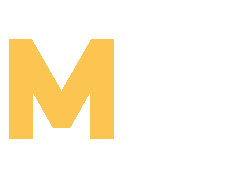 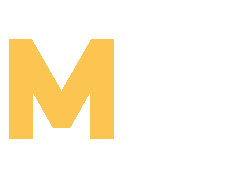 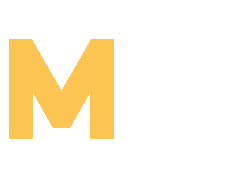 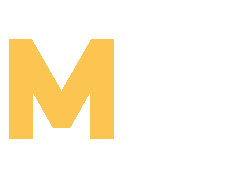 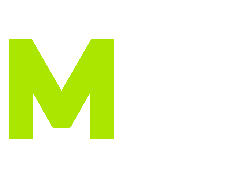 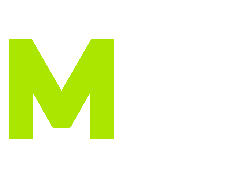 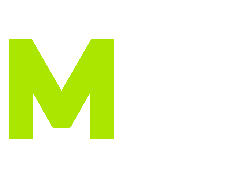 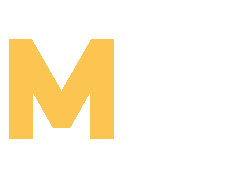 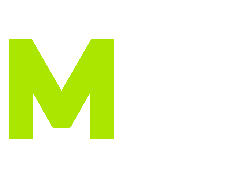 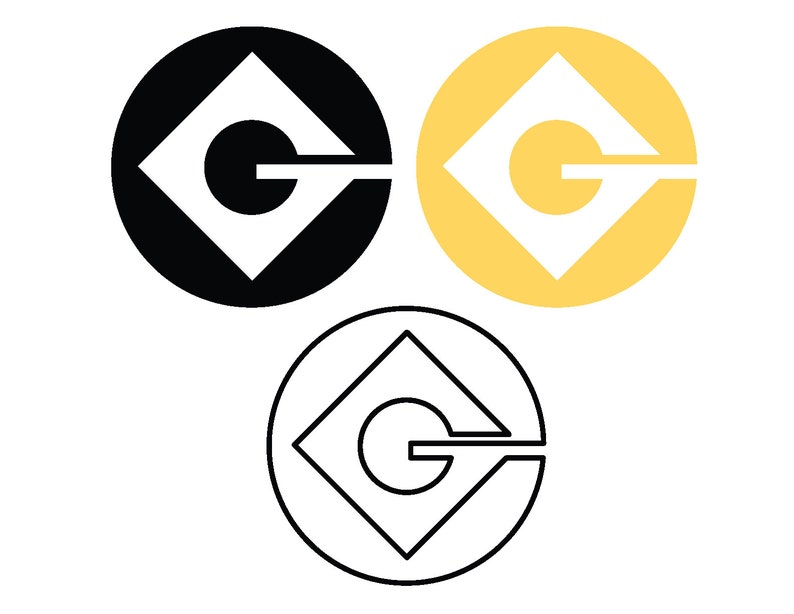 CURSO 2024-2025
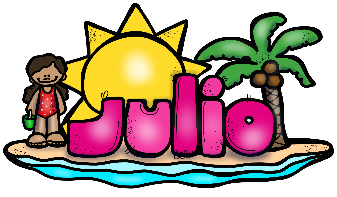 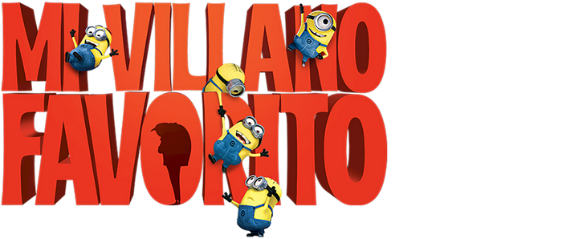 Asistencias
Justificadas  Faltas
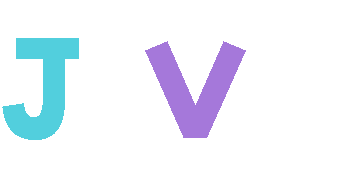 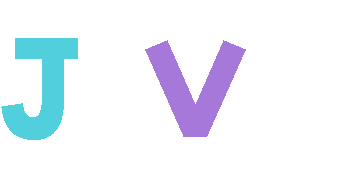 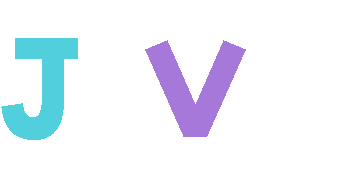 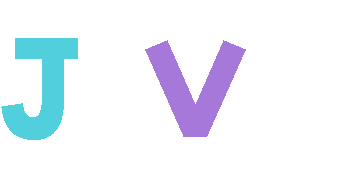 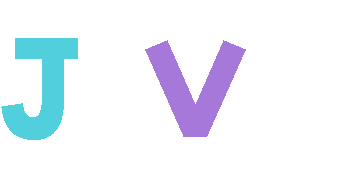 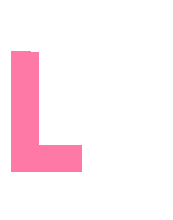 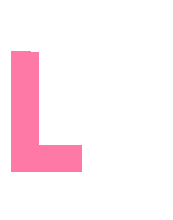 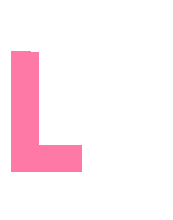 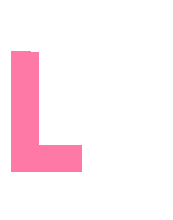 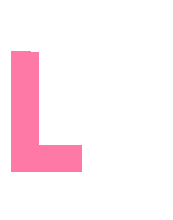 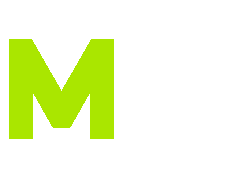 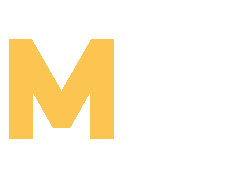 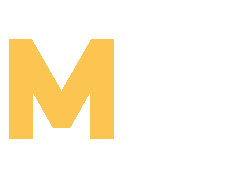 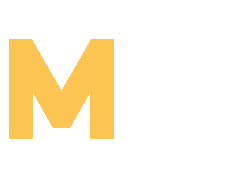 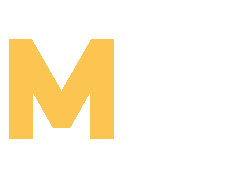 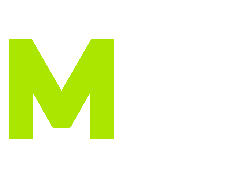 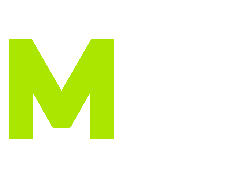 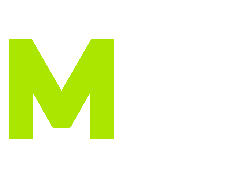 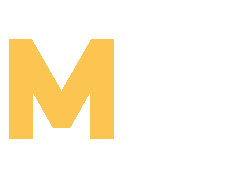 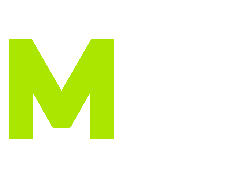